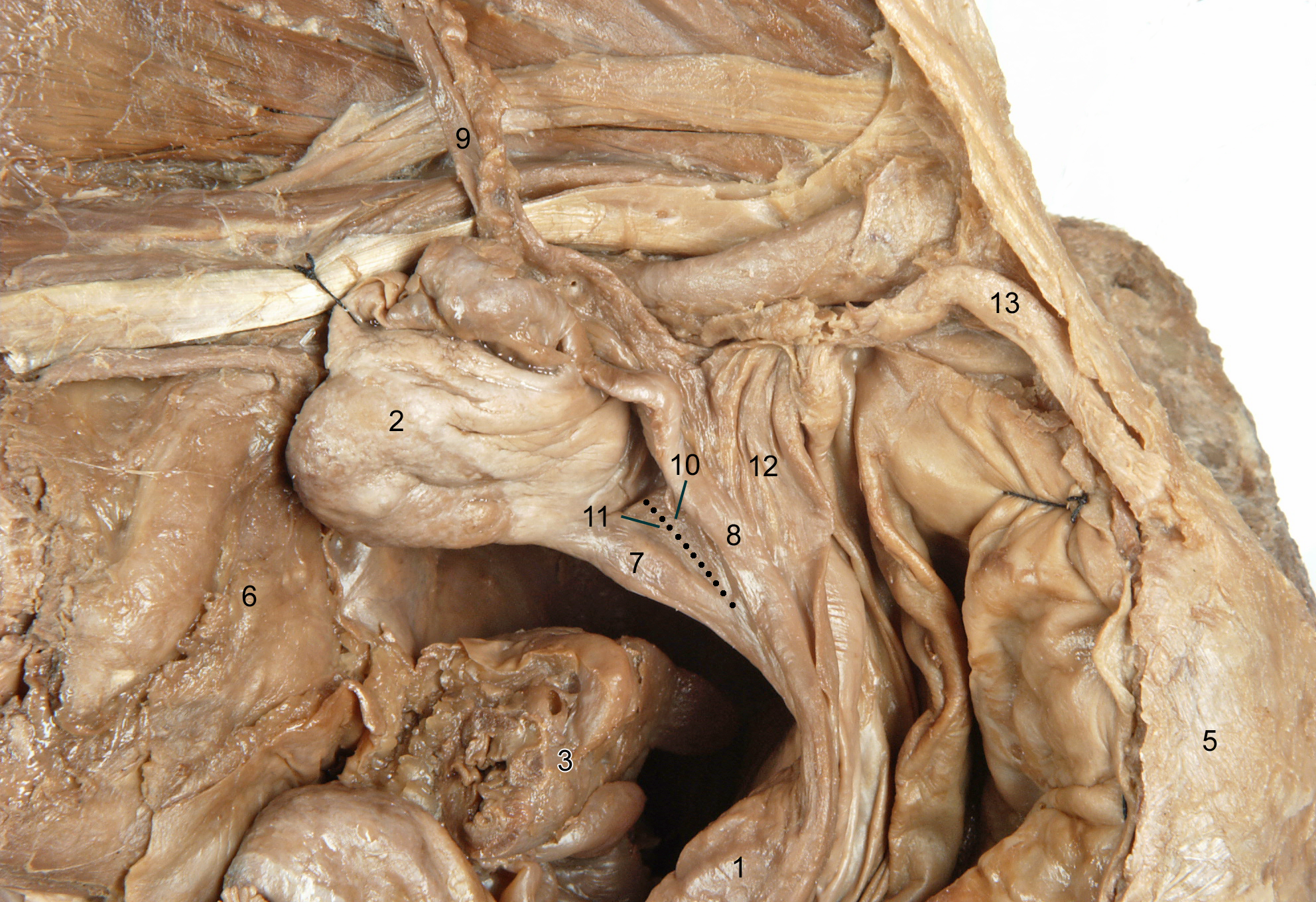 Plate 30 (detail of 29)
uterus 
ovarium
rectum
bladder (not labelled on this photo)
os pubis/ symphysis 
promontorium
lig. ovarii proprium
tuba uterinae
lig. suspensorium ovarii (lig. infundibulopelvicum)
mesosalpinx
mesovarium
mesometrium (10+11+12= lig. latum. uteri = broad ligament)
lig. teres uteri (lig. rotundum)
Spec. 71
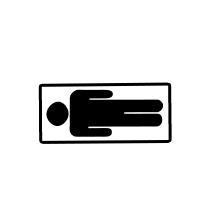 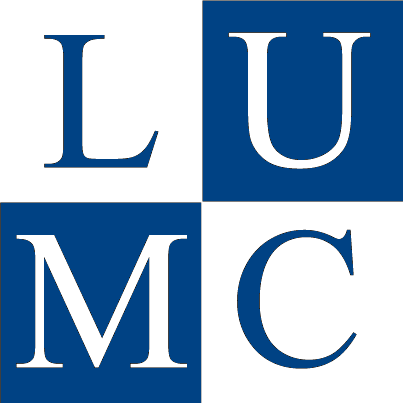 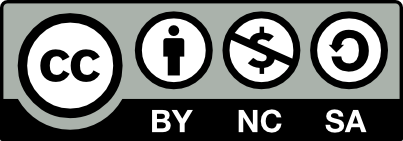 1
Licensed by LUMC under Creative Commons Attribute NonCommercial ShareAlike 4.0 Int.